Catalogo
Raffen SCOOP. 
    Curso:2012/13
Índice
Bull blanco
Butifarra de la lengua
Butifarra negra con cebolla 
Longaniza seca
Queso campo bello
Queso “toballo” 
Chorizo rojo fresco
Chorizo seco
Bull blanco
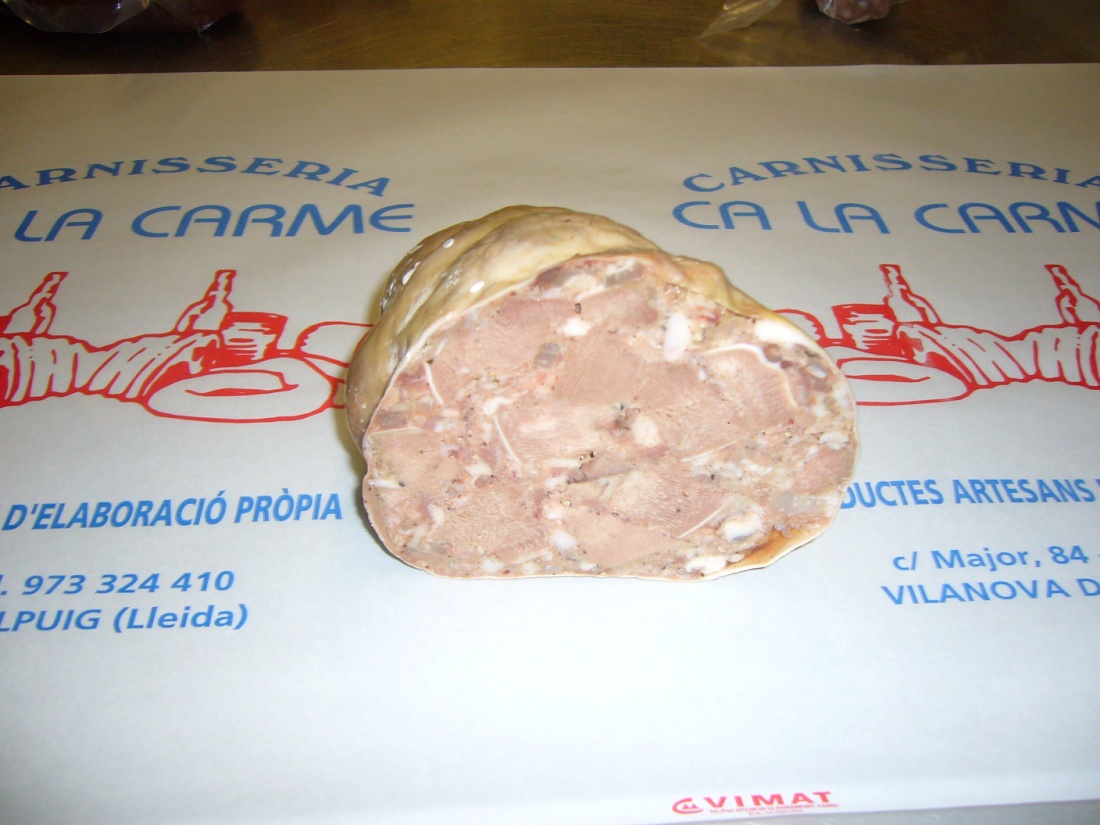 Ingredientes:
Carne de la cabeza de cerdo, lengua de cerdo, carne magra de cerdo, sal y pimienta.
Precio: 3,90€
Peso aprox: 250g
Todos los productos están envasados al vacio para su mejor conservación y transporte, el IVA esta incluido en el precio.
Butifarra de la lengua
Ingredientes:
Tocino, carne magra, lengua, sal y pimienta.
Todos los ingredientes son de tocino.
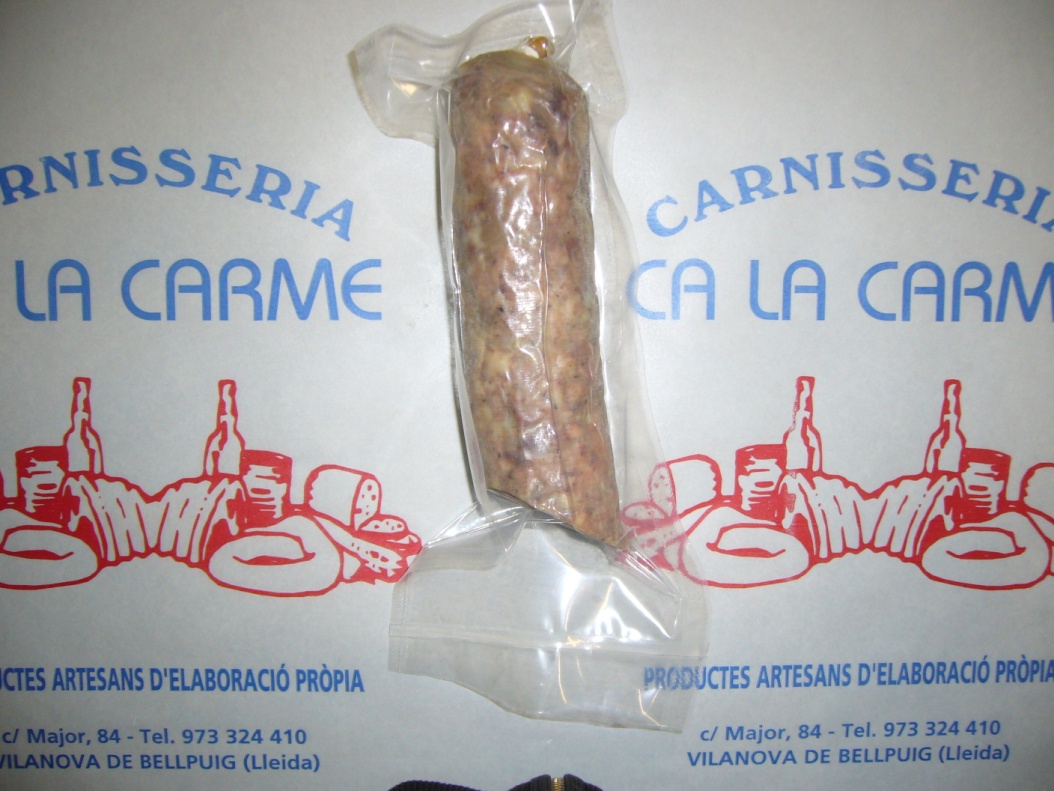 Precio: 2,50€
Peso aprox: 250 a 300 g
Todos los productos están envasados al vacio para su mejor conservación y transporte, el IVA esta incluido en el precio.
Butifarra negra CON cebolla
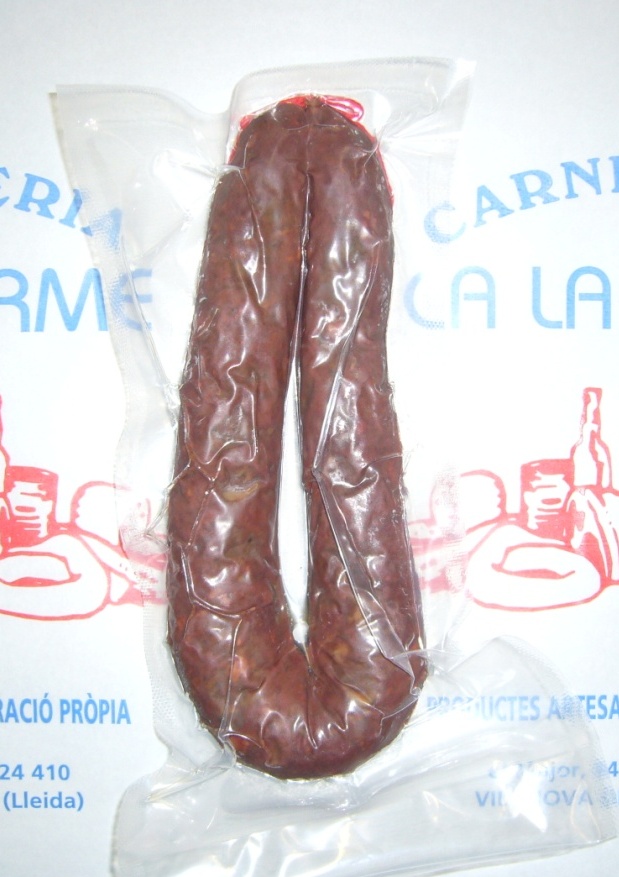 Ingredientes:
Sangre de cerdo, pan, cebolla, tocino, sal  y pimienta
Precio: 3,70€
Peso aprox: 450g
Todos los productos están envasados al vacio para su mejor conservación y transporte, el IVA esta incluido en el precio.
Longaniza seca
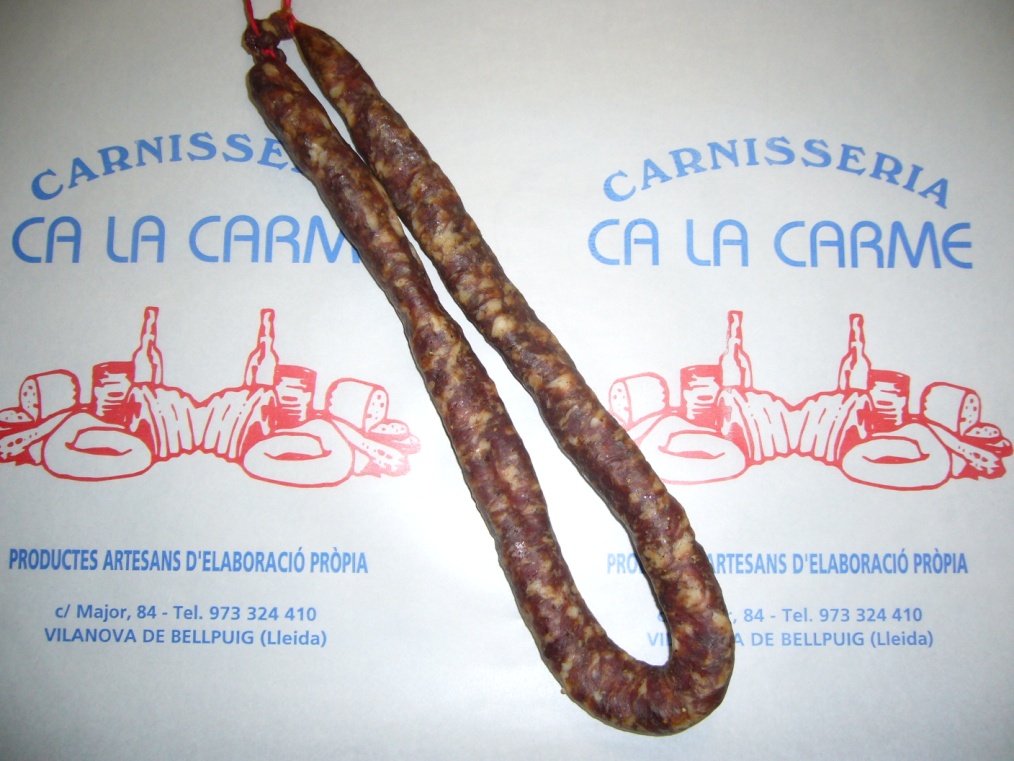 Ingredientes: 
Espalda, tocino, sal y pimienta.
Precio: 4,50€
Peso aprox: 250g
Todos los productos están envasados al vacio para su mejor conservación y transporte, el IVA esta incluido en el precio.
Queso campo bello
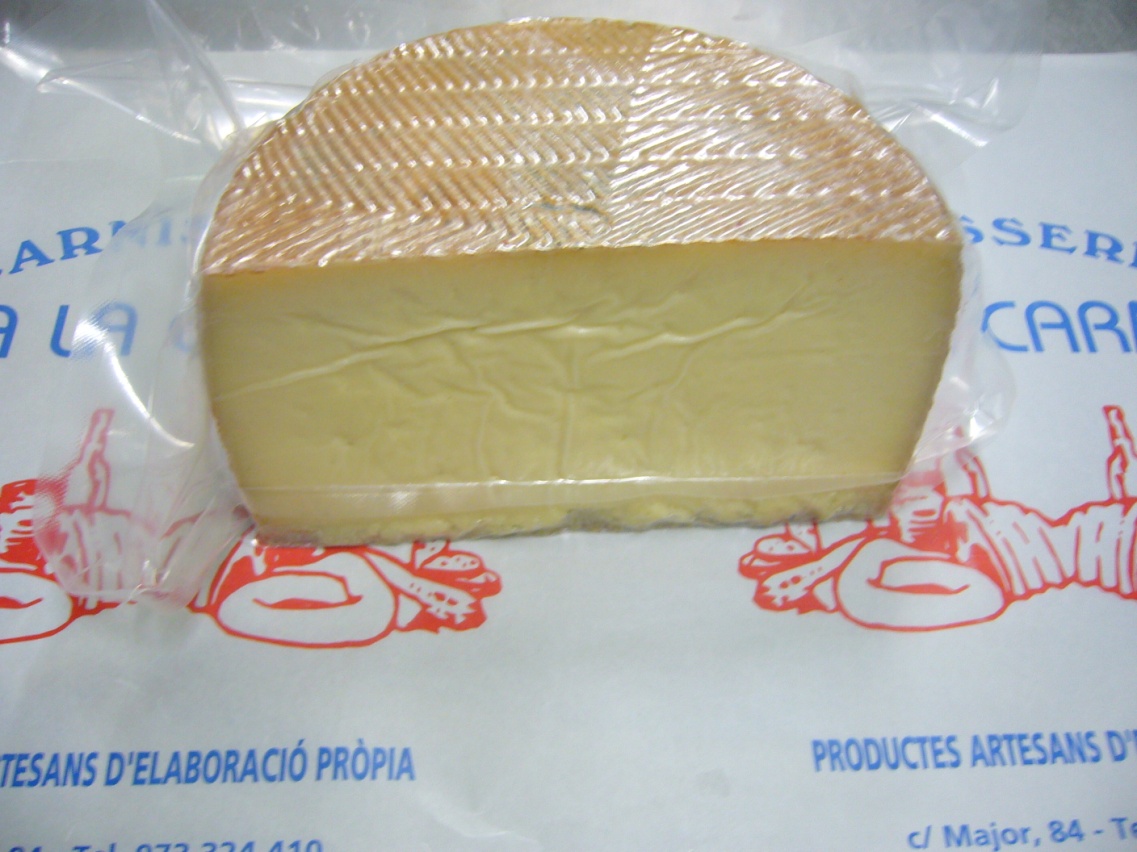 Ingredientes: queso semicurado(leche de cabra ,de vaca y de oveja).
Precios: 3,50€
Peso aprox: 250g
Todos los productos están envasados al vacio para su mejor conservación y transporte, el IVA esta incluido en el precio.
Queso “toballo”
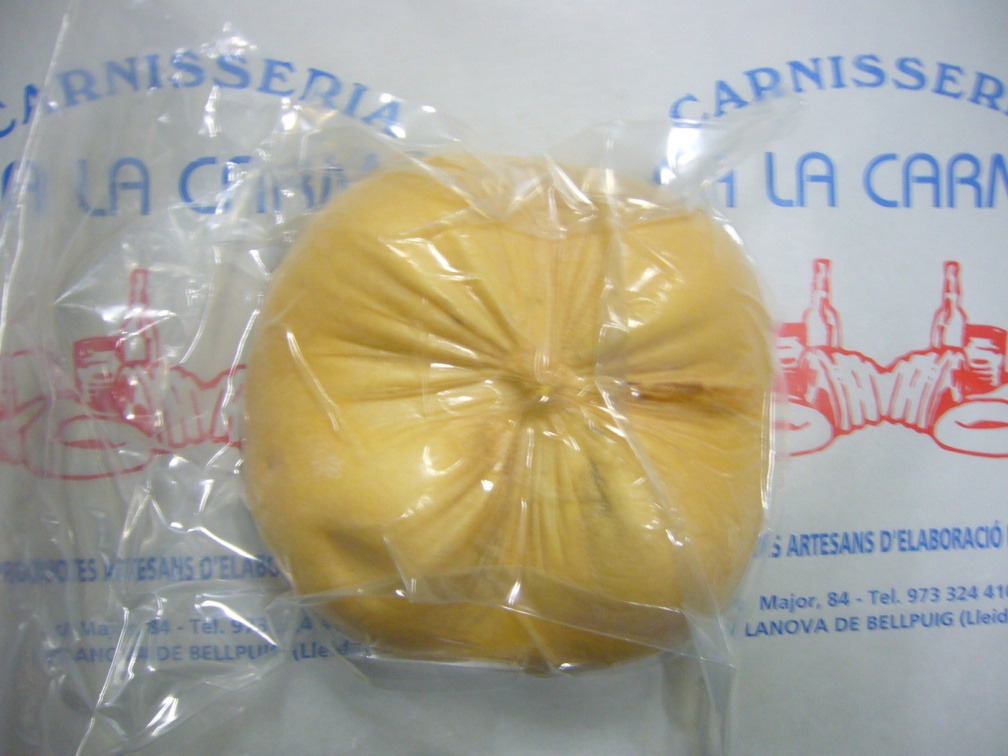 Ingredientes: queso curado de cabra.
Precio: 3,90€
Peso aprox: 250g
Todos los productos están envasados al vacio para su mejor conservación y transporte, el IVA esta incluido en el precio.
Chorizo rojo fresco
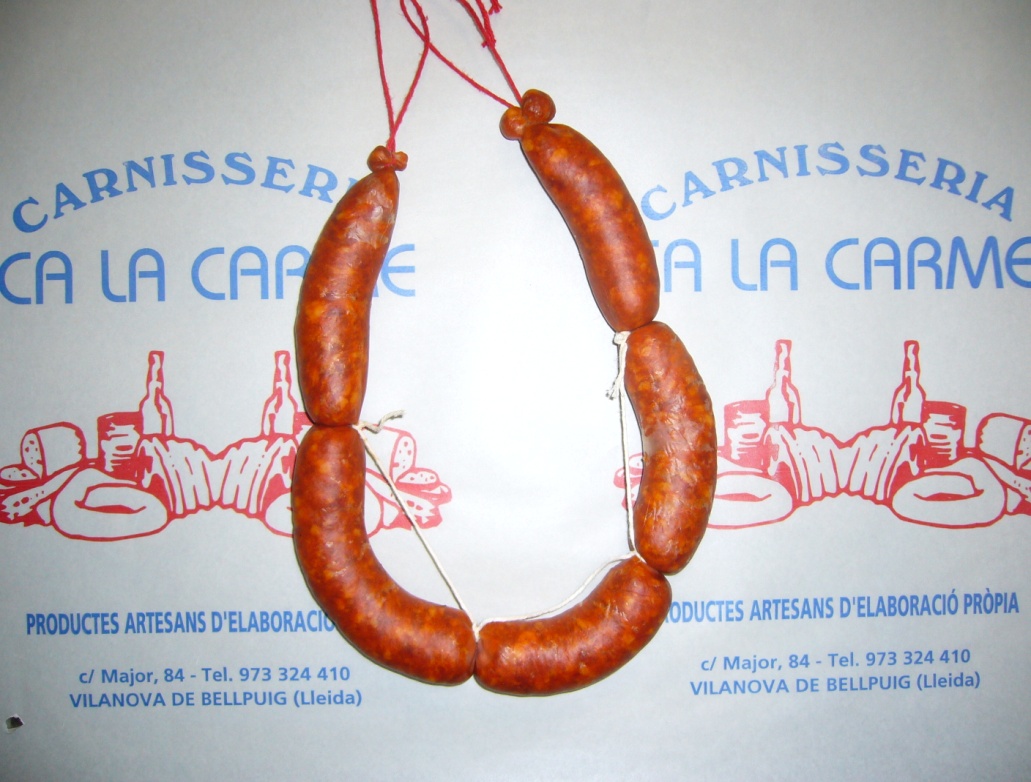 Ingredientes: espalada y tocino, papada y preparado de chorizo rojo, sal y pimienta.
Precio: 3,30€
Peso aprox: 300g
Todos los productos están envasados al vacio para su mejor conservación y transporte, el IVA esta incluido en el precio.
Chorizo seco
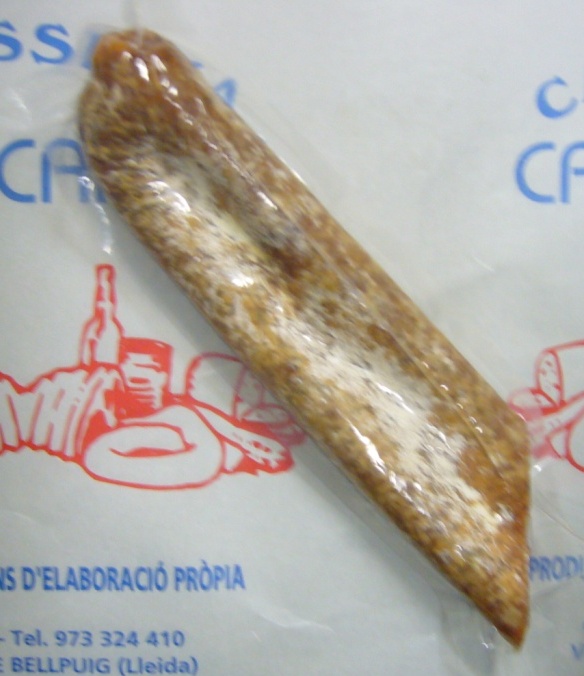 Ingredientes:	
Espalda, tocino, sal y pimienta.
Precio:  5,80€
Peso aprox: 300g
Todos los productos están envasados al vacio para su mejor conservación y transporte, el IVA esta incluido en el precio.
Memoria USB personalizada
Características:
EKU 4GB
Enviar el logo deseado y este será impreso en la memoria
Precio:  269,95€
25 unidades
El IVA esta incluido en el precio.
Aceite de oliva
Es la mezcla de aceites  de oliva refinado y aceite de oliva virgen o virgen extra. El aceite de Borges es de primera calidad, gracias a su baja acidez y su mayor contenido en aceite de oliva Virgen Extra. Botella 1L.
4,30€/u
Envasado en plástico. El IVA esta incluido en el precio.